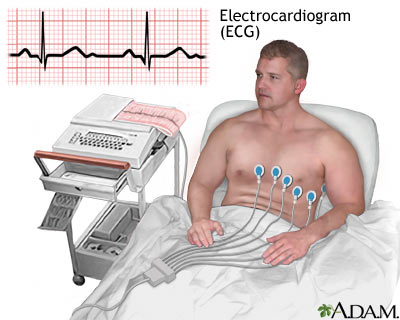 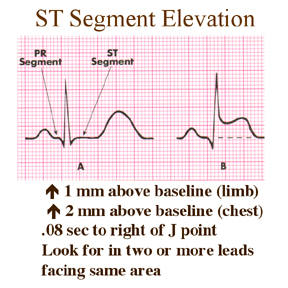 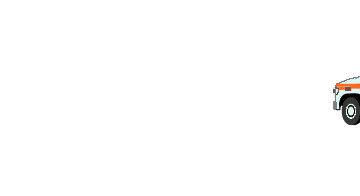 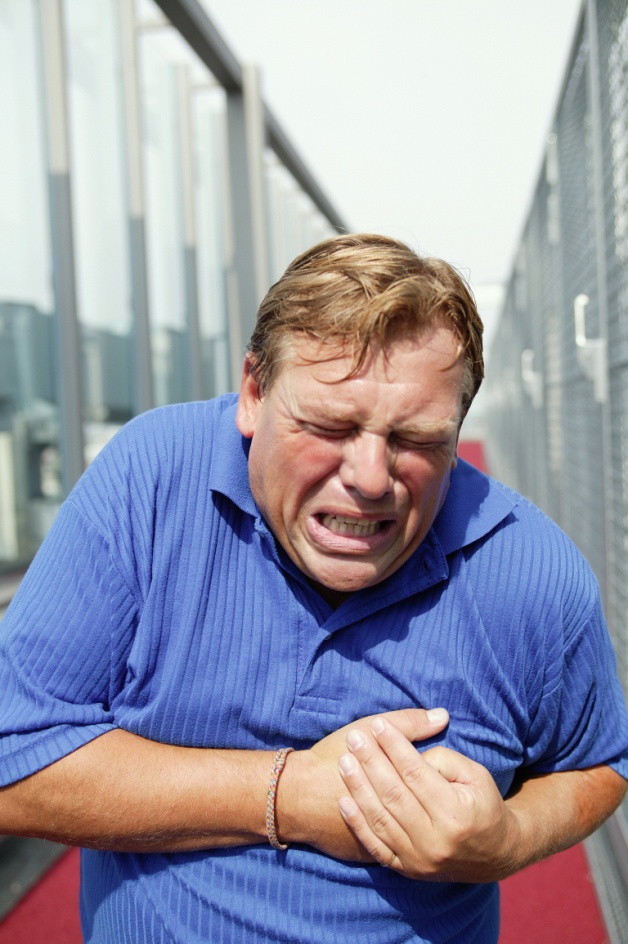 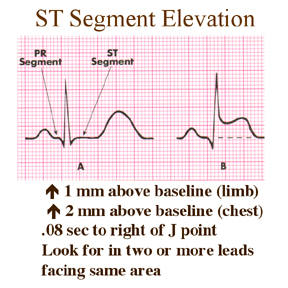 ?
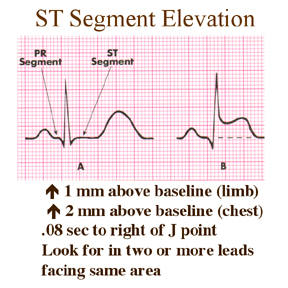 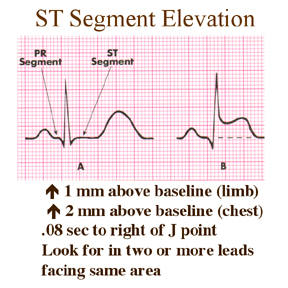 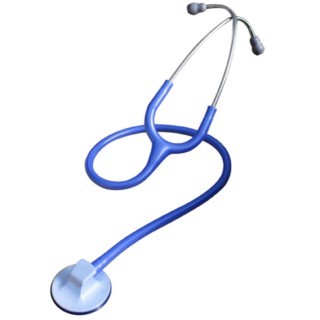 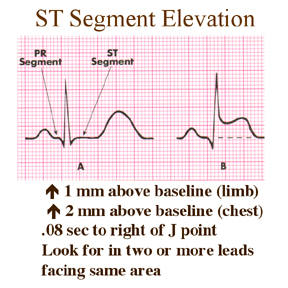 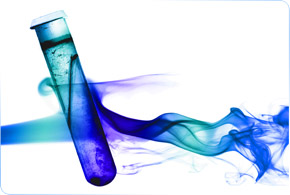 AMI
HEART ATTACK
Coronary SUPPLY
Pumping  Cardiac Work DEMAND (O2)
O2
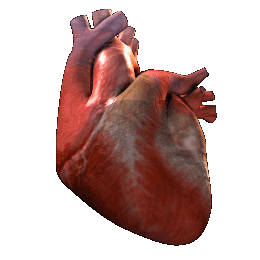 ATP
G
FFA
O2
G
O2
O2
ATP
O2
O2
G
O2
FFA
G
FFA
O2
ATP
INCREASED DEMAND
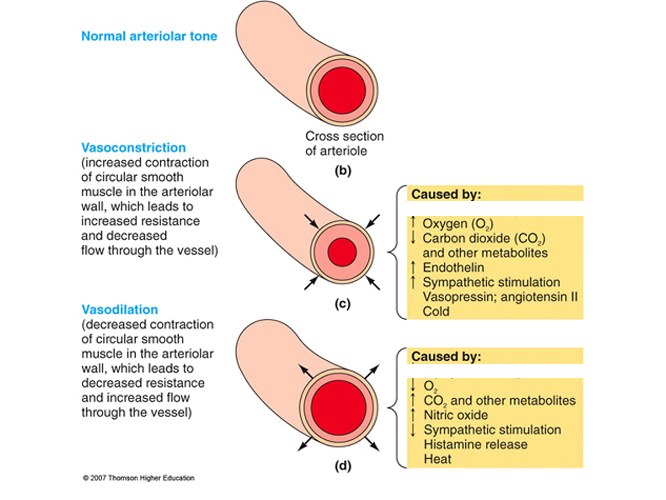 IMPAIRED SUPPLY
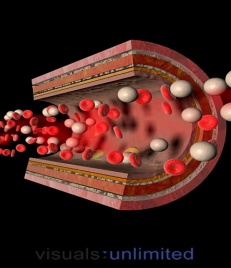 ISCHEMIC HEART DISEASE [IHD]
Coronary SUPPLY
Pumping  Cardiac Work DEMAND (O2)
IMPAIRED
INCREASED
Coronary Narrowing  by
Spasm 
Atherosclerosis lesion
Cardiac Work
 Heart Rate
Load; i.e  BP…etc.
 Force; Hypertrophy
CORONARY HEART DISEASES [CHD]
Coronary Filling (in diastole)  by
diastolic time
diastolic pressure  …etc
?
?
?
ISCHEMIC HEART DISEASE [IHD]
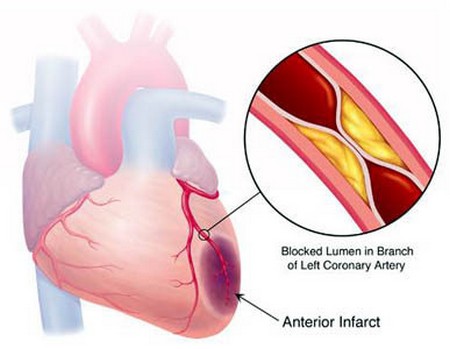 CORONARY HEART DISEASES [CHD]
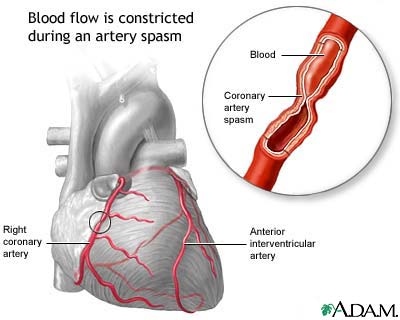 FUNCTIONAL
STRUCTURAL
SPASM
ATHEROSCLEROTIC PLAQUE
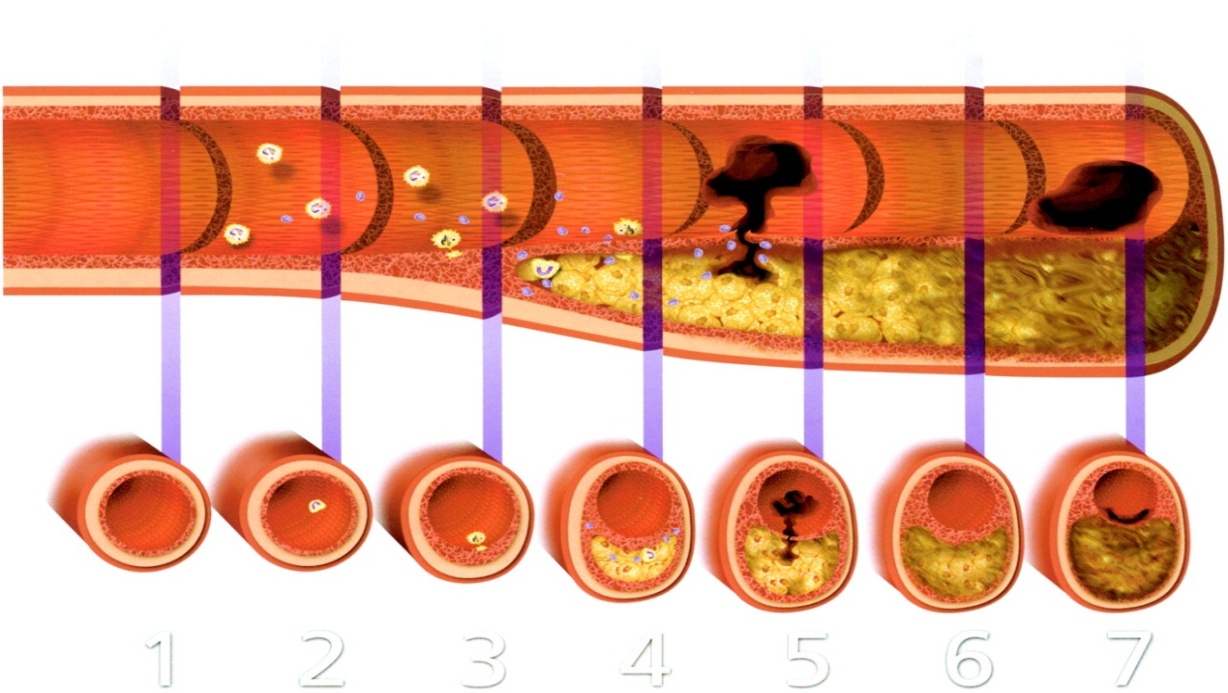 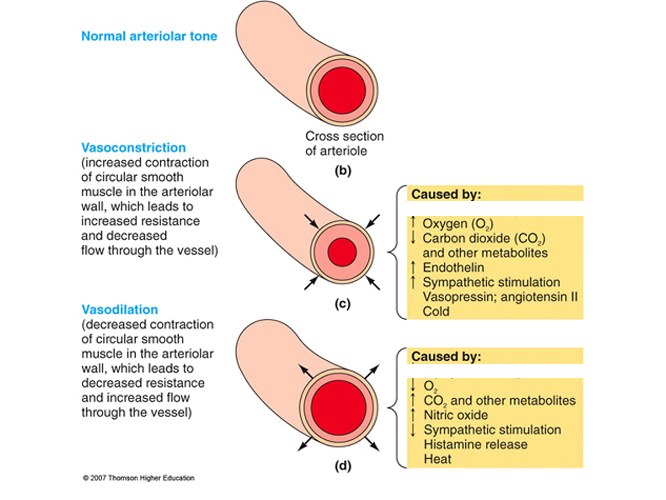 Stabilized
+ THROMBOSIS
Vulnerable
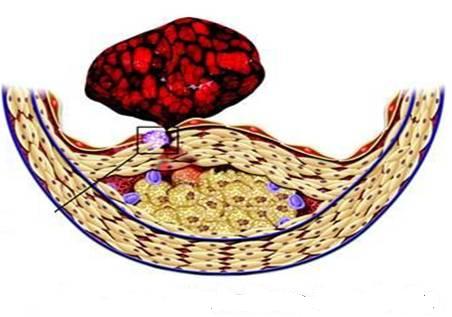 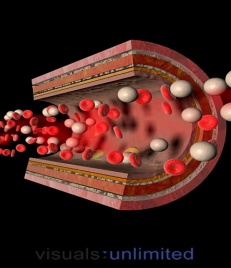 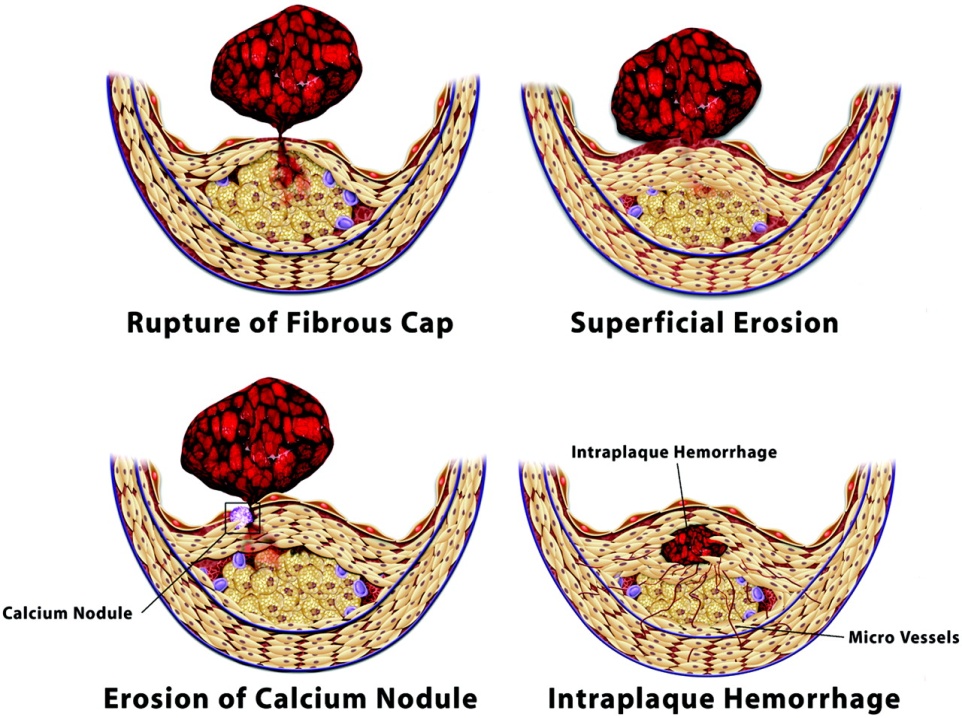 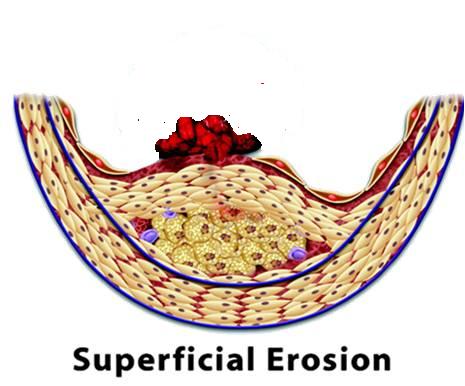 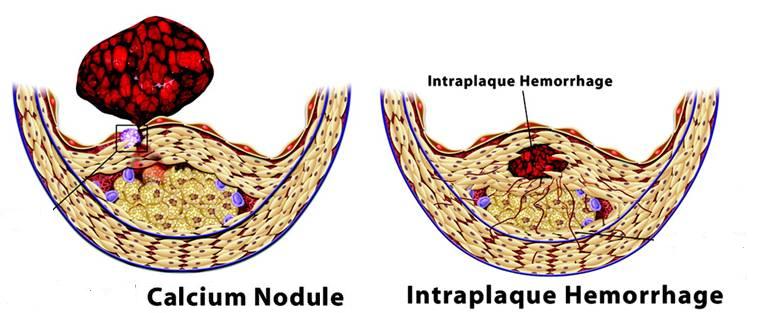 Fissure at Classifications
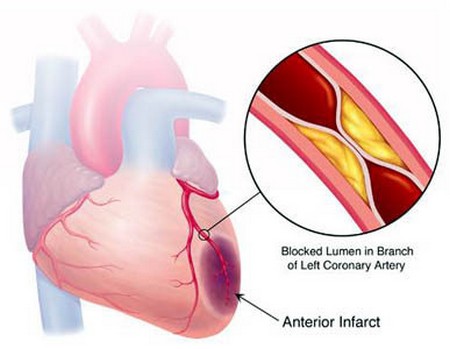 CORONARY HEART DISEASES [CHD]
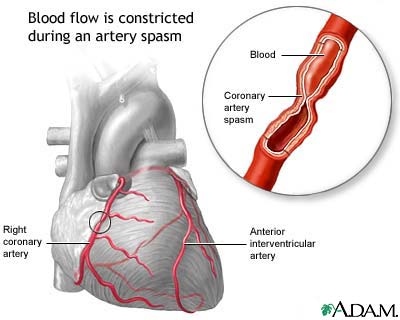 FUNCTIONAL
STRUCTURAL
SPASM
ATHEROSCLEROTIC PLAQUE
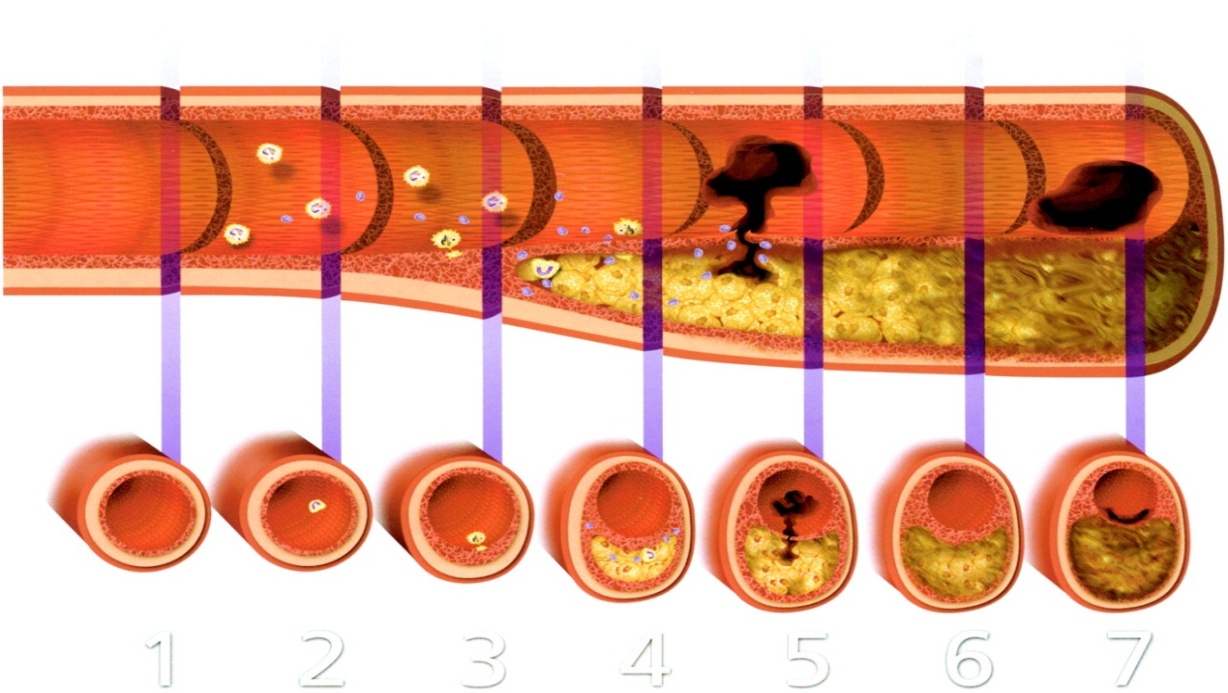 SPASTIC ANGINA
Prinzmetal’s Angina
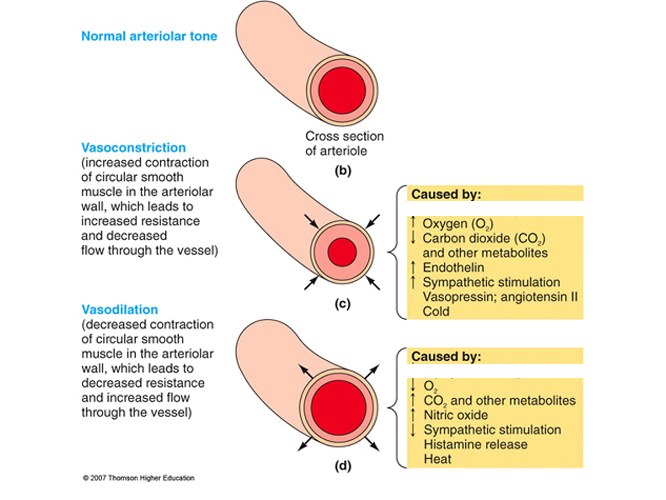 Stabilized
+ THROMBOSIS
Vulnerable
ANGINA
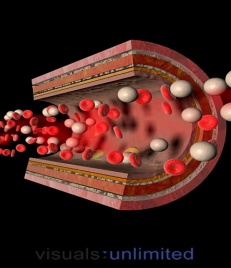 STABLE  ANGINA
Acute ~Subtotal / Total OCCLUSION
UNSTABLE  ANGINA
MYOCARDIAL INFARCTION [AMI]
Sustained Spasm
ACUTE CORONARY SYNDROME [ACS]
ISCHEMIC HEART DISEASE [IHD]
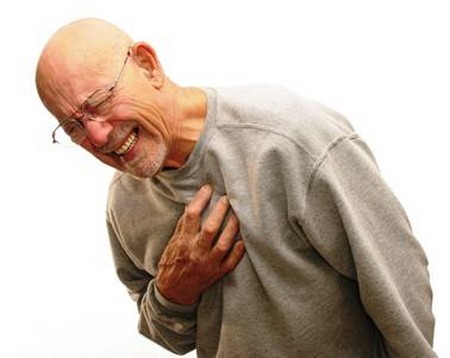 ANGINA Pectoris
By a Spasm or Stabilized  Plaque
Chest pain (varying in severity) due to ischemia of heart                     muscle caused by obstruction or spasm of                        coronary arteries
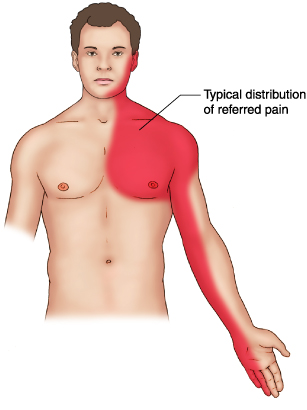 Constricting & tight, oppressive, crushing
Starts in the centre behind the sternum or on  left side of the front of chest & spread out to shoulder arm…..
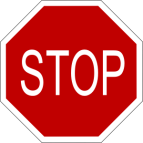 Pain is due to (accumulation of metabolites K+, PGs,  Kinins, Adenosine….) 2ndry to the ischemia
Weak relationship between severity of pain & degree of O2 deprivation in the heart muscle (i.e., severe pain can occur with little or no risk of a heart attack, and a heart attack can occur without pain).
Vulnerable  Plaque
Prinzmetal’s Angina
Stable Angina
Unstable Angina
VARIANT ANGINA
EFFORT ANGINA
CRESCENDO ANGINA
Occurs at rest Cyclic (vasospasm) due to contraction of VSMC
>in younger women
Develops by exertion
Resolves at rest
Lasts ~5 min
Insidious onset
Occurs at rest / minimal exertion
Severe / Lasting >10 min; Either of;
* New onset (nothing for last 4–6 w) 
* Crescendo pattern; getting  > severe         / prolonged / frequent than previous
Acute ~Subtotal / Total OCCLUSION
ACUTE CORONARY SYNDROMES [ACS]
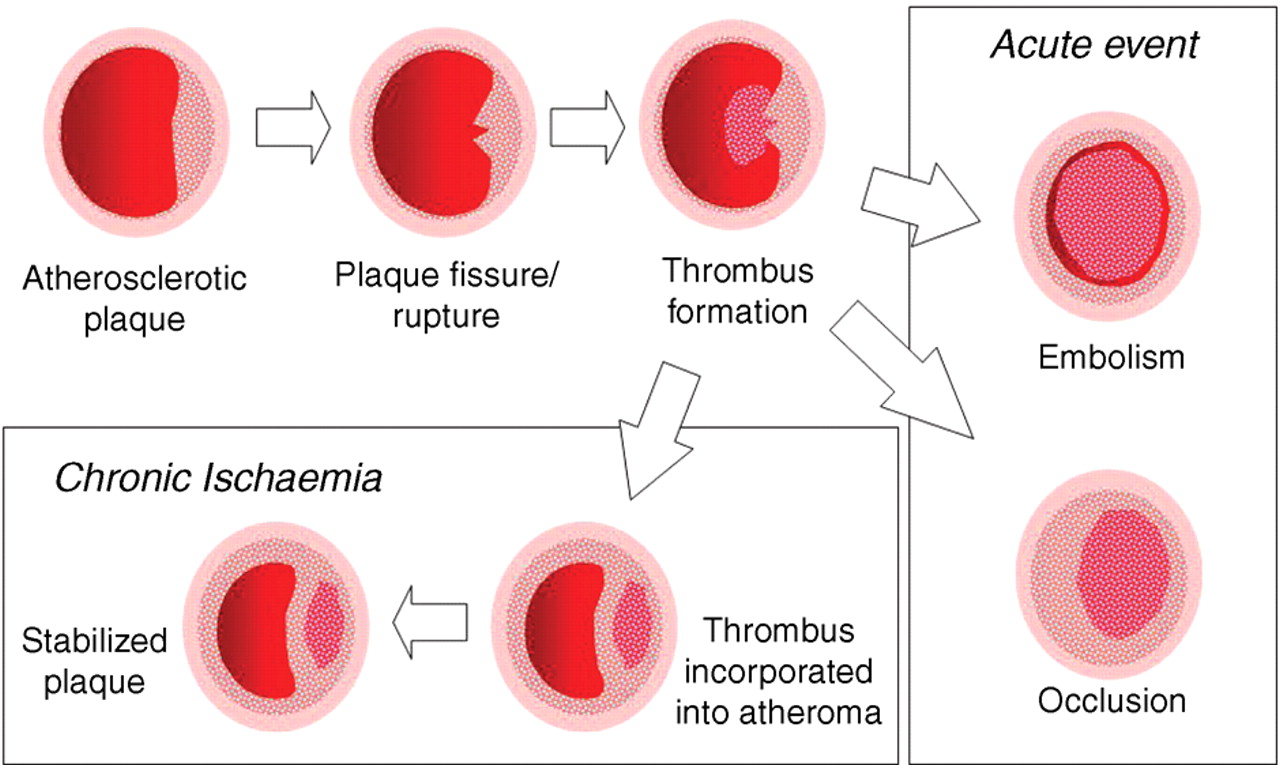 Umbrella term that covers a spectrum of acute clinical conditions ranging from
 Unstable angina (38%)
 NSTEMI (25%) 
 STEMI (30%)
ATP, Ion PumpsCa 
~~Action Potention, elect. Activities & functions
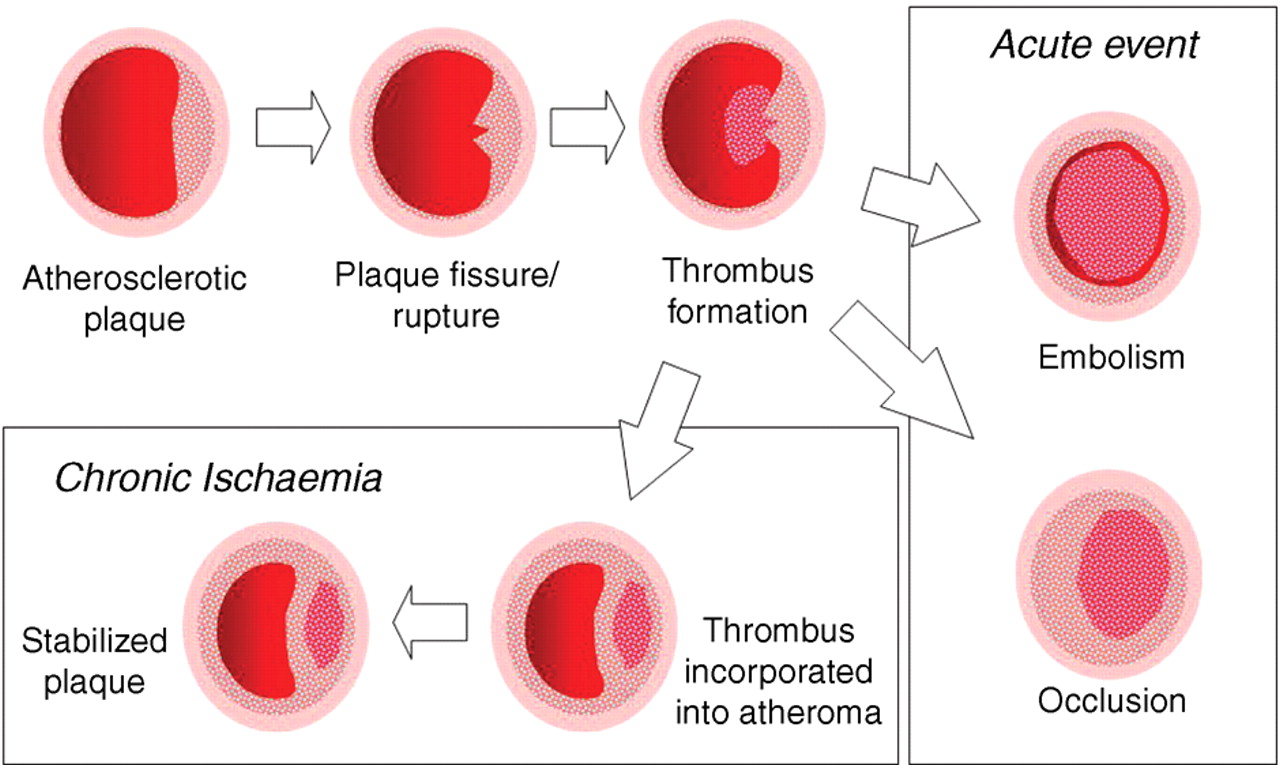 Inflam. Mediators, ROS TNFa, NFkB, ….
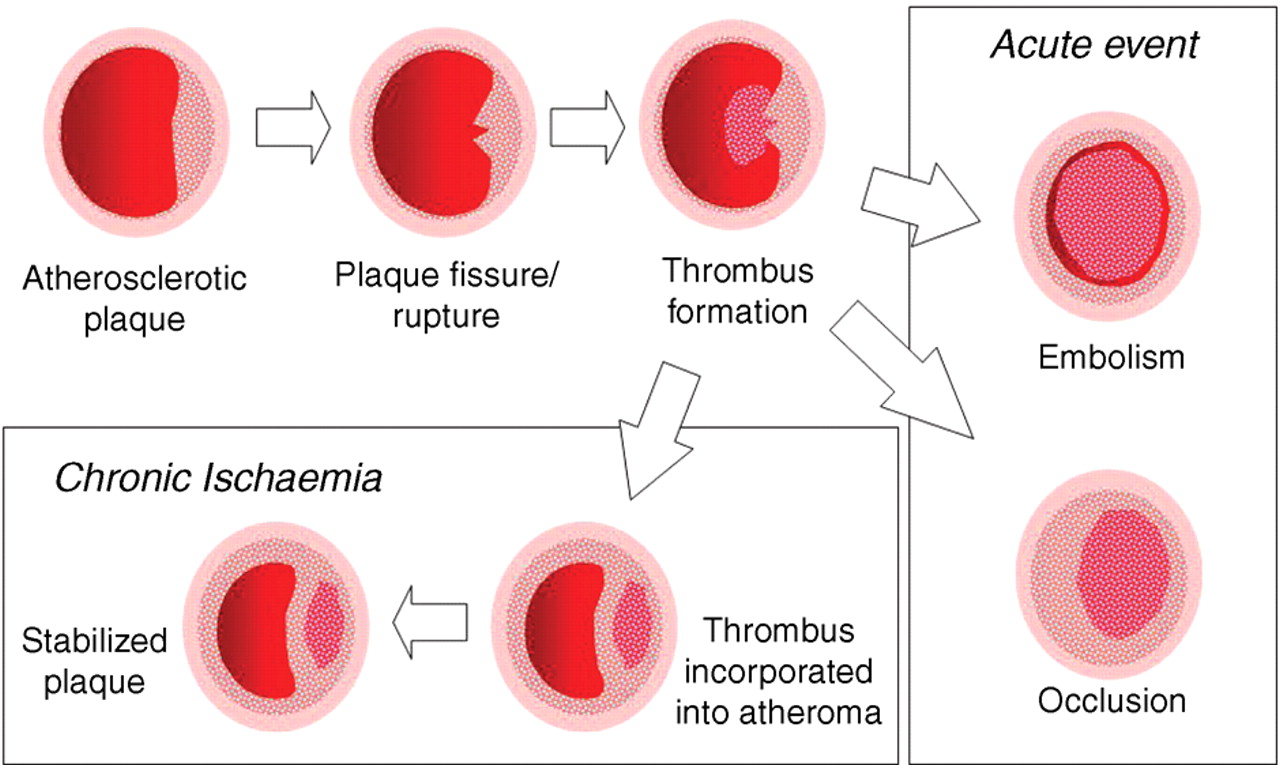 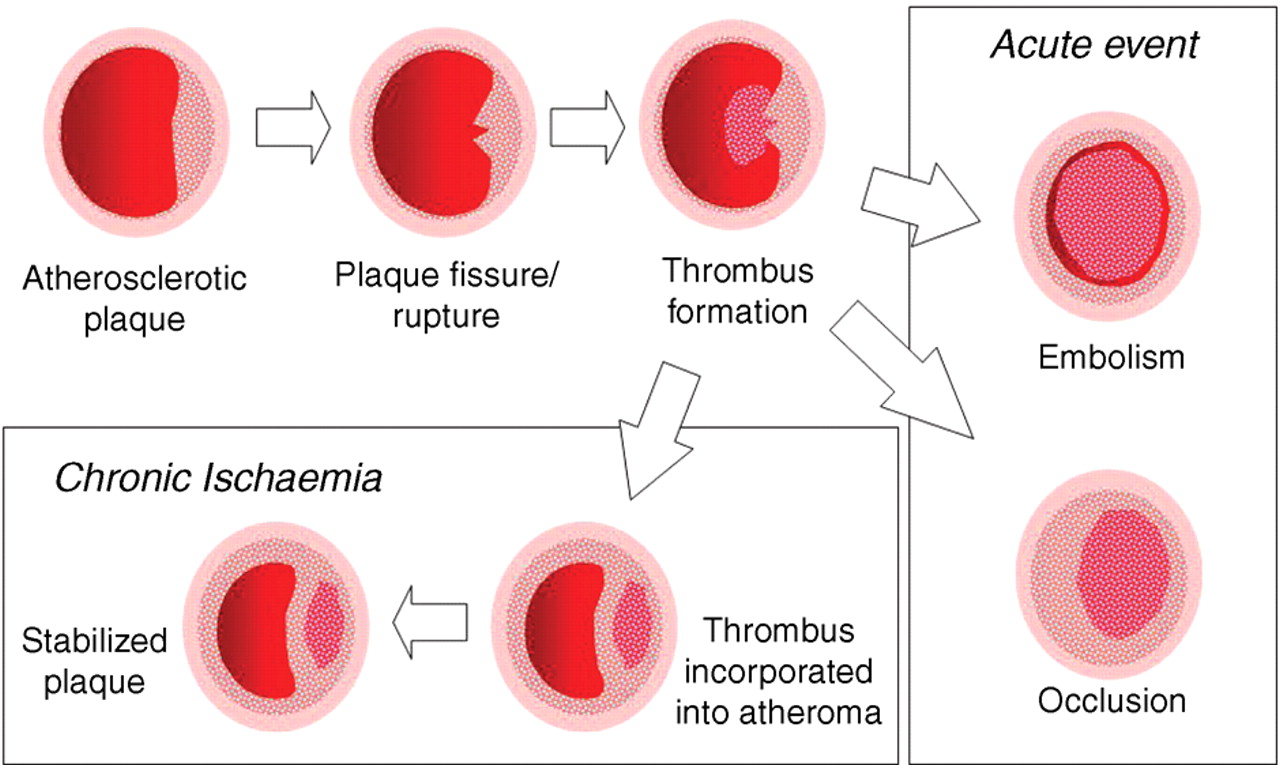 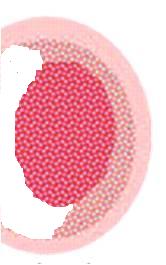 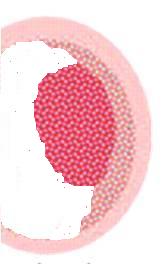 Apoptosis
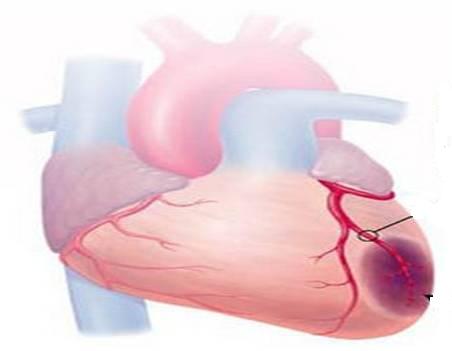 Proteolysis, Membrane damage….
Necrosis
Cardiac Enzymes (Markers)
ECG CHANGES
ST – Elevation
Non ST – Elevation
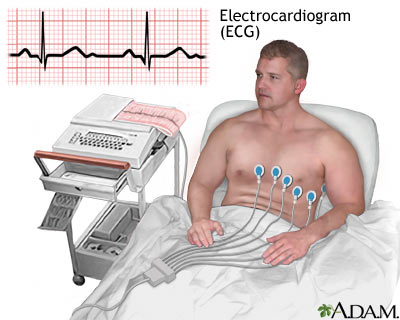 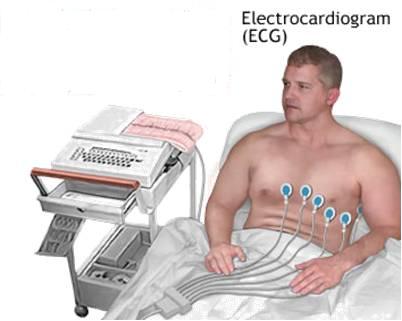 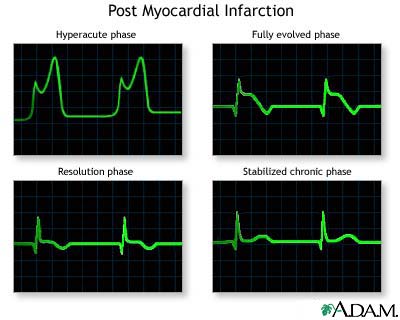 -ve
+ve
Unstable Angina
AMI
AMI
NSTEMI
STEMI
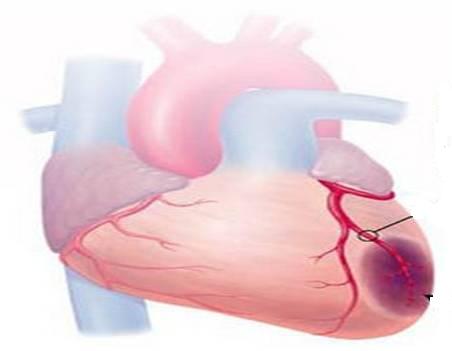 ANTIANGINAL DRUGS
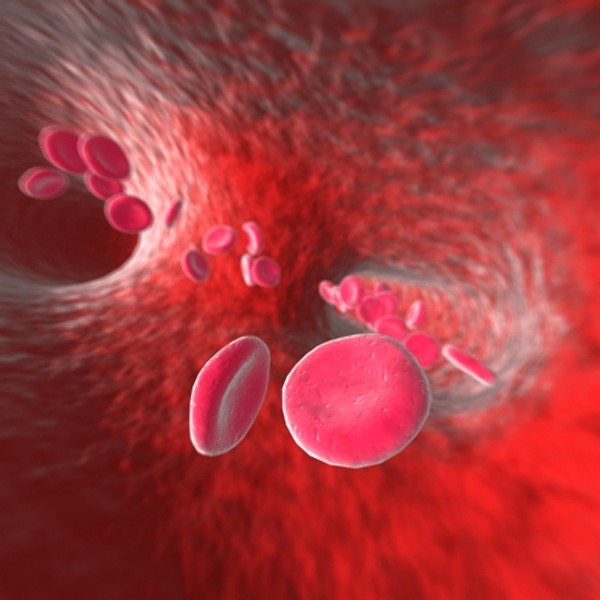 ANTIANGINAL DRUGS
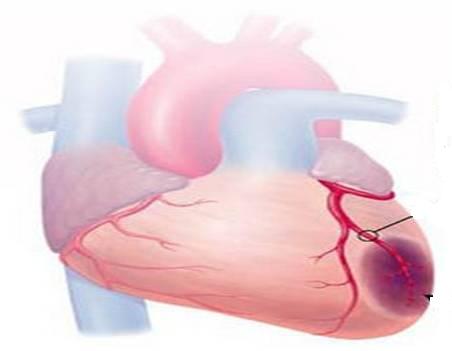 ILOs
By the end of this lecture you will be able to:
Recognize variables contributing to a balanced myocardial supply vs demand
Identify etiopathogenic cascades contributing to ischemic heart disease
Justify the different related clinical presentations of ischemic heart disease  
Expand on the drugs used to alleviate acute anginal attacks vs those meant    for prophylaxis & improvement of survival 
Detail the pharmacology of nitrates, other vasodilators, and other drugs used      as antianginal therapy 
Sum up the varied therapeutic recommendations for treatment of different      clinical presentations of ischemic heart disease
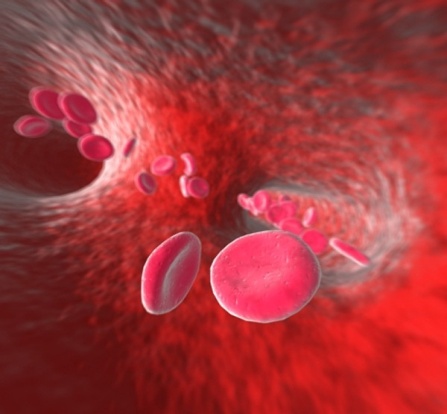 DRUGS USED IN TREATMENT OF ANGINA
Agents that improve symptoms & ischemia
Agents that improve prognosis
Organic nitrates
Calcium channel blockers
Potassium channel openers
-adrenoceptor blockers
Metabolically acting agents
Others
Vasodilators.
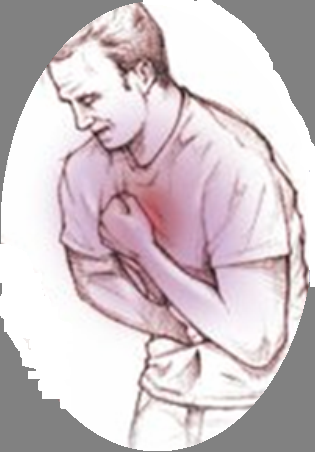 ANTIANGINAL DRUGS
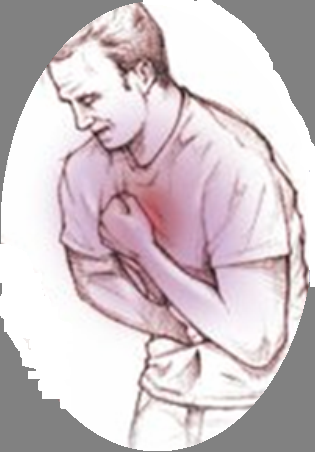 DRUGS USED IN TREATMENT OF ANGINA
Vasodilators.
NITRODILATORS
Release NO via enzymatic reaction
Release NO spontaneously
ORGANIC NITRATES
Na NITROPRUSSIDE
ANTIANGINAL DRUGS
ANTIHYPERTENSIVES
Short Acting
Long Acting
Nitroglycerine [GTN]
Amyl nitrate
Isosorbide mono & dinitrate
Unstable angina
Heart Failure
Rapid
Slower
I.V. or infusion
GTN / Amyl nitrate
For terminating an acute attack
For long-term prophylaxsis
Sustained release Transdermal patches
Preparations; 
can influence a change in indications
Sublingual
ANTIANGINAL DRUGS
ORGANIC NITRATES
Nitrates 

Nitrosothiols 

Nitrite Ion in endothelial cell (EC)

Acts as NO donner Mimick action of Endogenous NO
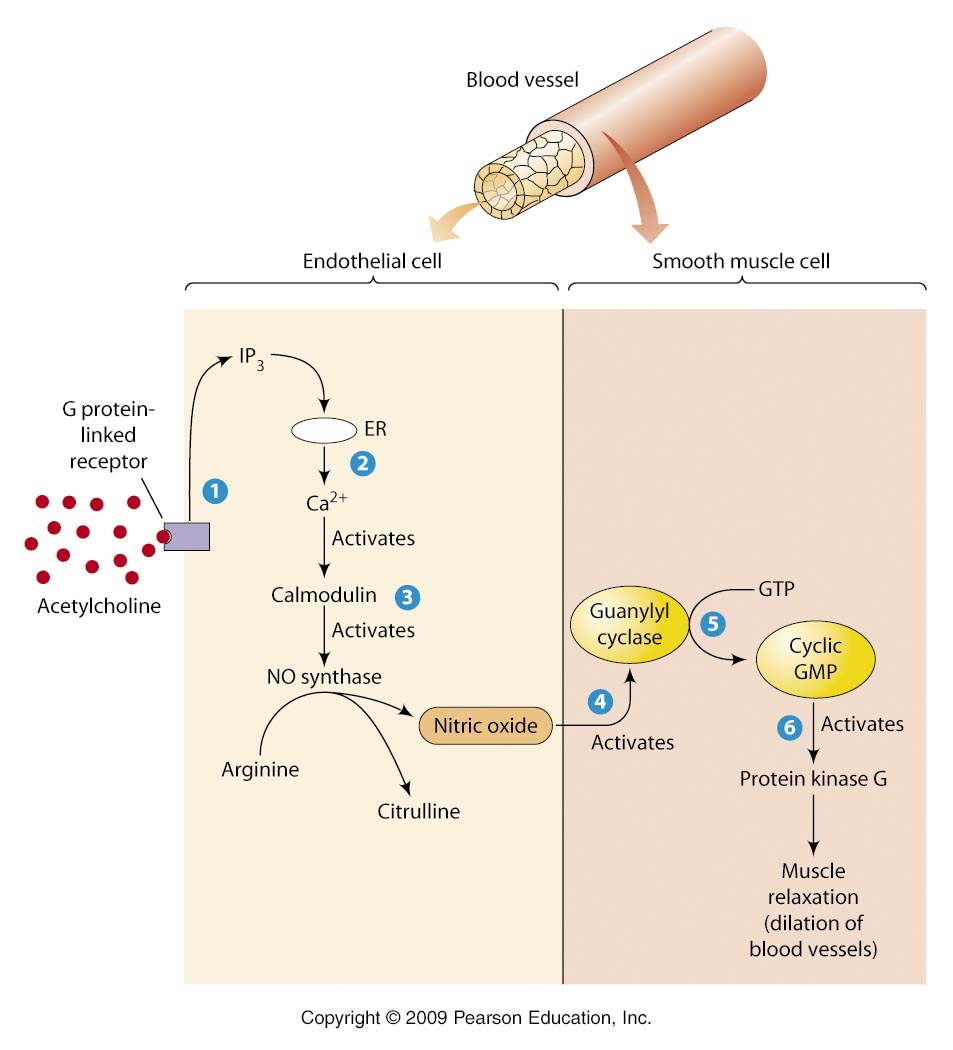 Endothelial Cell [EC]
Diffusion
Vascular Smooth Muscle [ VSMC]
?
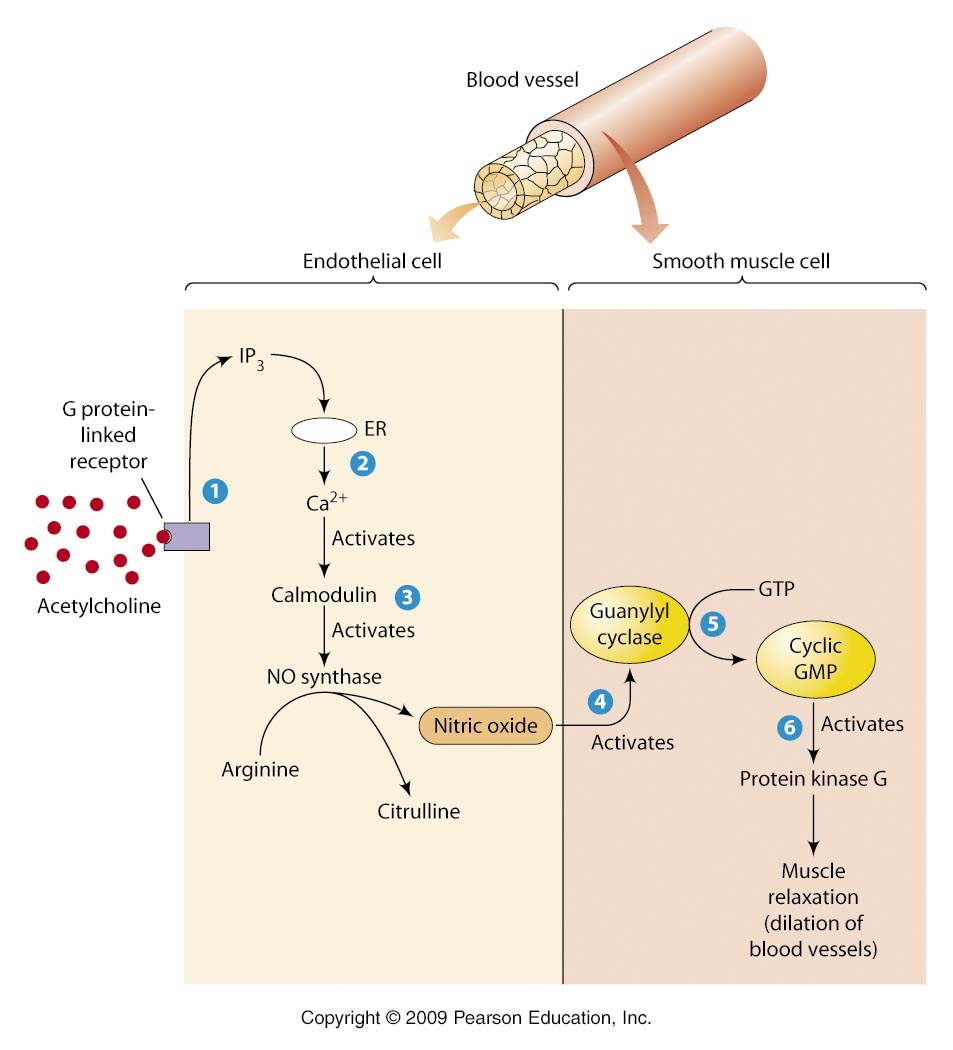 Mechanism
Site of formation
1. Vasodilation; Relaxation of [VSMC]
Binds soluble GC
Formation of cGMP
Activation of PKG
Ca   -ve MLCK  RELAXATION
-
MLCK
MLCK= 
Myosin Light Chain Kinase
2. Cytoprotection; to endothelium
Pharmacodynamic Actions
ORGANIC NITRATES
1. Anti-Anginal Actions
 Myocardial Oxygen Supply; (on coronaries)
Dilatation of large coronary vessels.
Redistribution of flow to ischemic region.
Dilatation of collaterals.
 Myocardial Oxygen Demand by cardiac work indirectly ; 
Venodilatations: of capacitance vessels preload   central venous P  CO
Arteriolar vasodilatation:  peripheral resistance &  afterload  BP at high dose
Platelet Aggregation
Endothelial protective action  leukocyte-endothelial interactions (anti-inflammatory); antiatherogenic potentials
2. Other Pharmacodynamic Actions
Smooth Muscle Relaxation of 
 Bronchi  NO activates cGMP in BSMC  bronchodilatation 
 Gastrointestinal tract & biliary system
 Genitourinary tract
ORGANIC NITRATES
How Nitrates increases flow to ischemic zone ?
With Nitrates
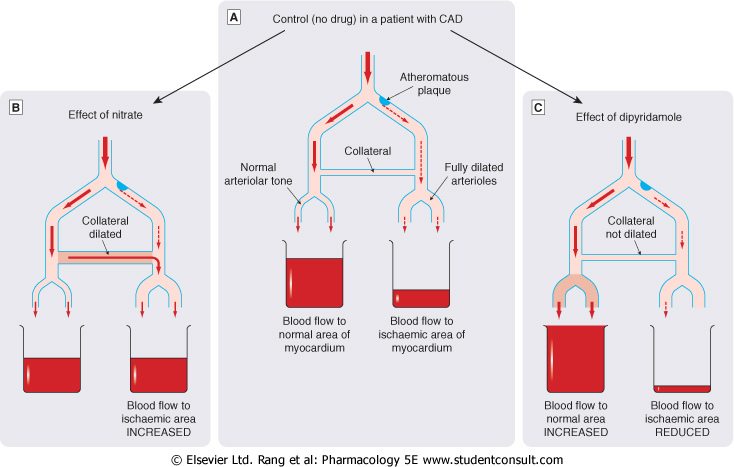 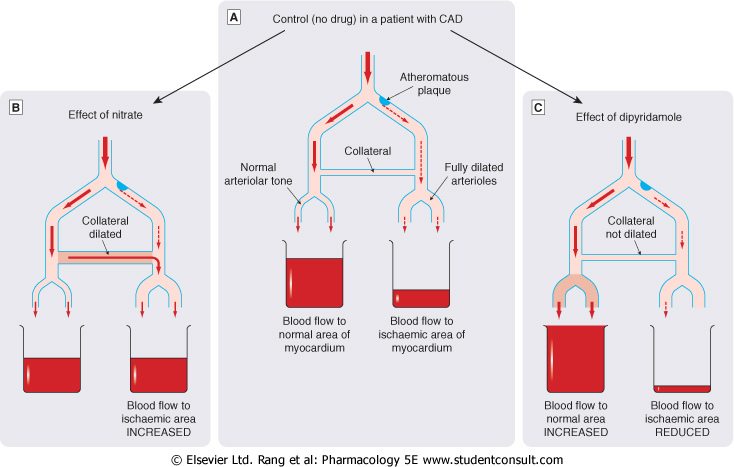 In Ischemia
ORGANIC NITRATES
CV  effects of Nitrates on Preload & Afterload
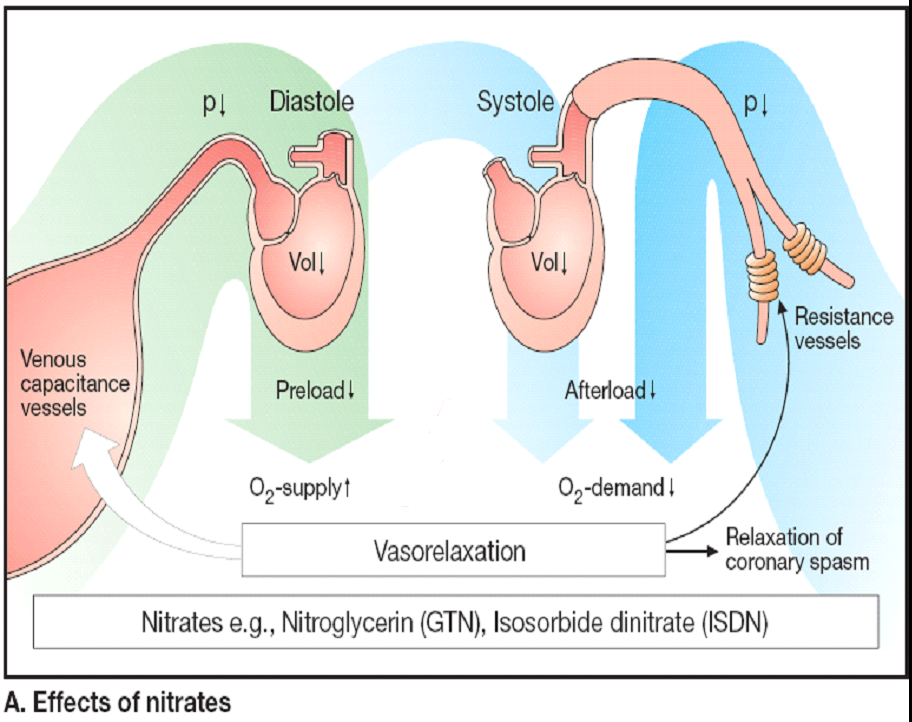 Pharmacokinetics
ORGANIC NITRATES
Nitroglycrine [GTN]; 
Significant first pass metabolism occurs in the liver (10-20%) bioavailability 
(so sublingual or via transdermal patch)
Oral isosorbide dinitrate & mononitrate
Very well absorbed & 100% bioavailability
The dinitrate undergoes denitration to two mononitrates both possess antianginal activity (t1/2 1-3 hours)  Further denitrated metabolites conjugate to glucuronic acid in liver.  Excreted in urine.
Indications
IN STABLE ANGINA; 
       Acute symptom relief  sublingual GTN 
  Prevention;  Persistent prophylaxis  Isosorbide mono or dinitrate
                          Situational prophylaxis   as before exercising, climbing…etc
 				            sublingual GTN
 IN VARIANT ANGINA sublingual GTN 
 IN UNSTABLE ANGINA  IV GTN
Preparations
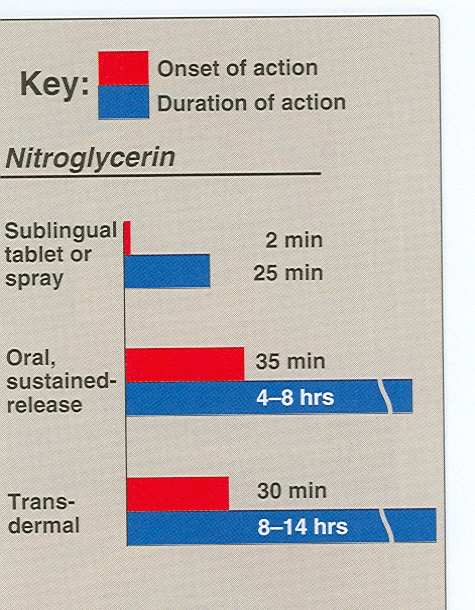 Nitroglycerine
Sublingual tablets or spray
Transdermal patch 
Oral or bucal sustained release
I.V. Preparations
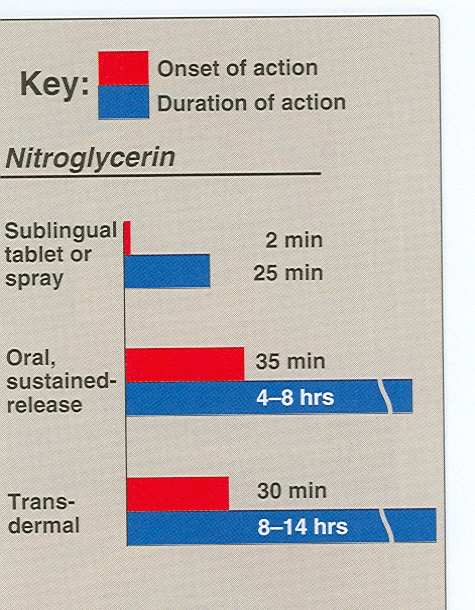 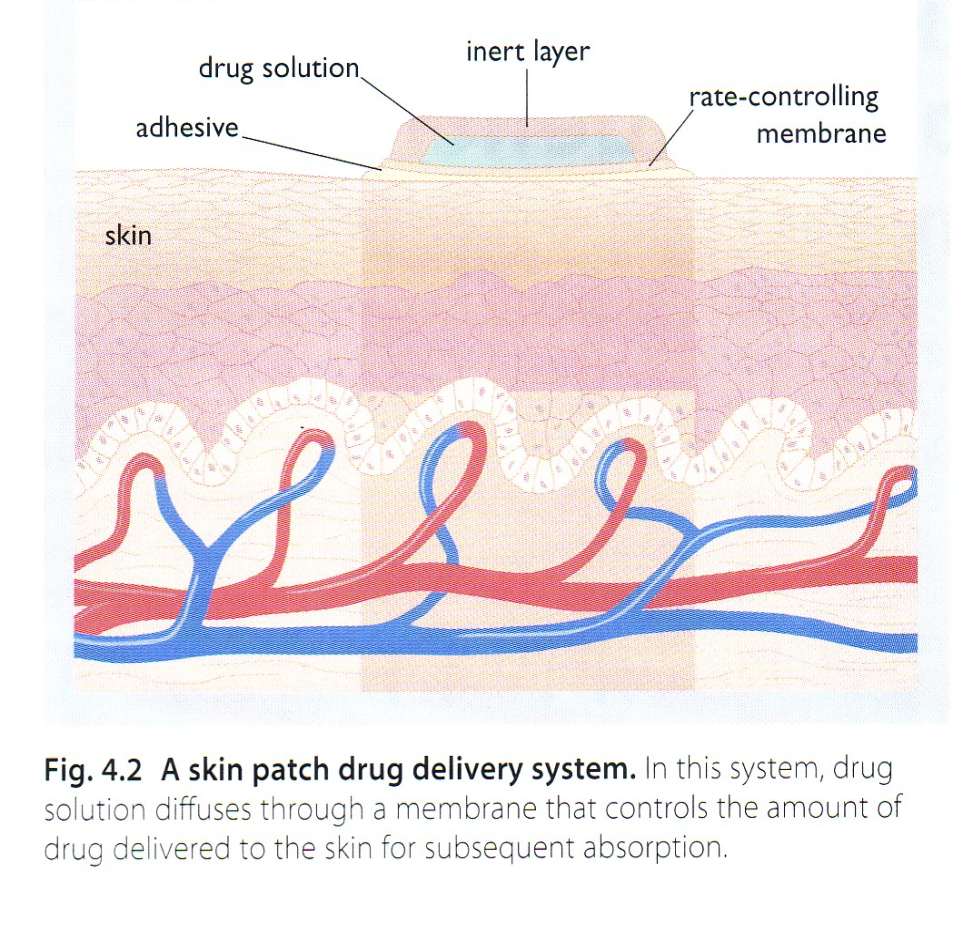 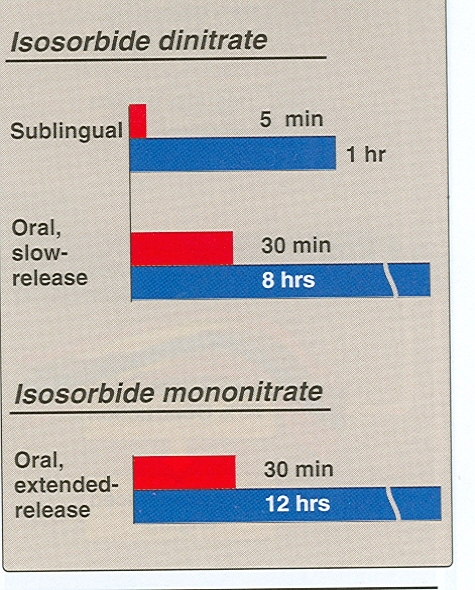 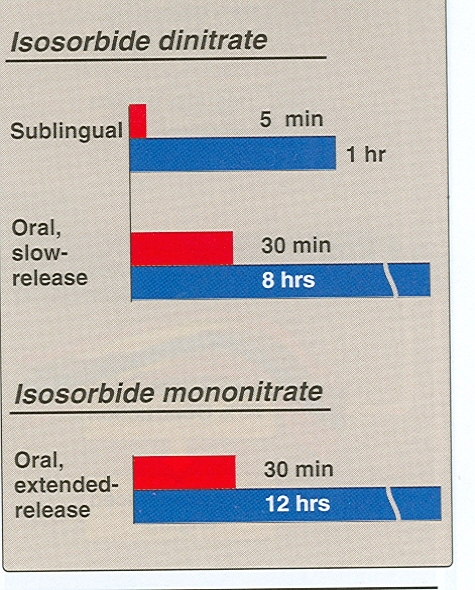 Isosorbide dinitrate & mononitrate 
Dinitrate Sublingual tablets 
Dinitrate Oral sustained release
Mononitrate Oral sustained release
Infusion Preparations
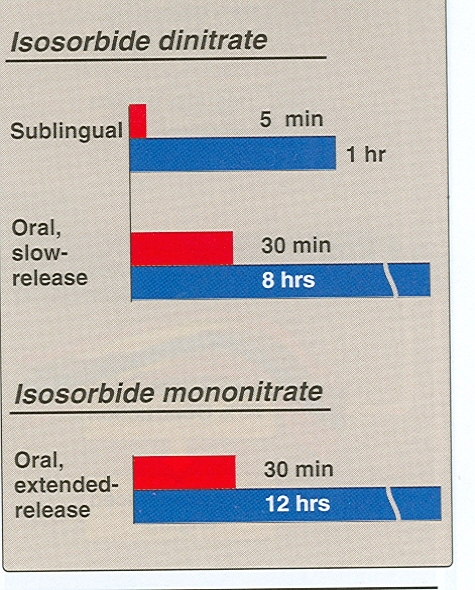 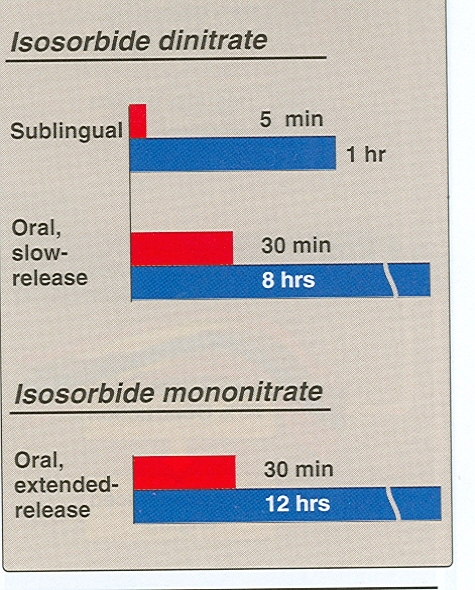 ADRs
ORGANIC NITRATES
Postural hypotension with reflex tachycardia
 Nitrite syncope with fainting & collapse due to  dilatation of     venous capacitance vessels  of venous return  CO & BP. 
    Nitrite syncope is treated by putting the patient in a low head position. 
Flushing of blush area (face, neck and upper trunk)
Throbbing headache (>common)  tendency to  intra-cranial     pressure  used cautiously in cerebral bleeding &  head trauma
Drug rash.
Visual disturbance.
 Carcinogenesis
 Met-hemoglobinemia 
    (in overdose & accidental poisoning)
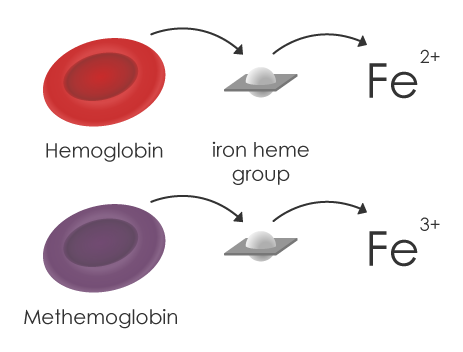 Nitrates
ORGANIC NITRATES
NIRATE TOLERANCE
Loss of vasodilator response of nitrates on use of long-acting preparations (oral, transdermal) or continuous intravenous infusions, for more than a few hours without interruption.
Causes
 After 1st day , compensatory counter-regulation  therapeutic efficacy (PSEUDOTOLERANCE). 
 After 3 days, mainly due to partial depletion of free-SH gps  little  formation of nitrosothiols from organic nitrate NO (TOLERANCE)
Nitrate tolerance can be overcomed by:
Nitrate free periods once or twice a day.
Giving drugs that maintain tissue SH group e.g.  Captopril.
Precautions during nitrate therapy
ORGANIC NITRATES
10 hours nitrate free period.
 Never stop nitrate therapy suddenly.
 Do not take double dose.
 Do not use after expiry date; GTN is volatile; shelf-life ~6w after opening
    Must be stored in cool, tightly capped, dark container
Contraindication
Known sensitivity to organic nitrates. 
Glaucoma; nitrates  aqueous formation
 Head trauma or cerebral haemorrhage
    Increase intracranial pressure .
 Uncorrected hypovolemia
 Concomitant administration of PDE5 Inhibitors that are used      for the treatment of erectile dysfunction  BP Myocardial Ischemia
     so we must space doses i.e. Nitrates [ morning], PDE5 Is [Evening]
ORGANIC NITRATES
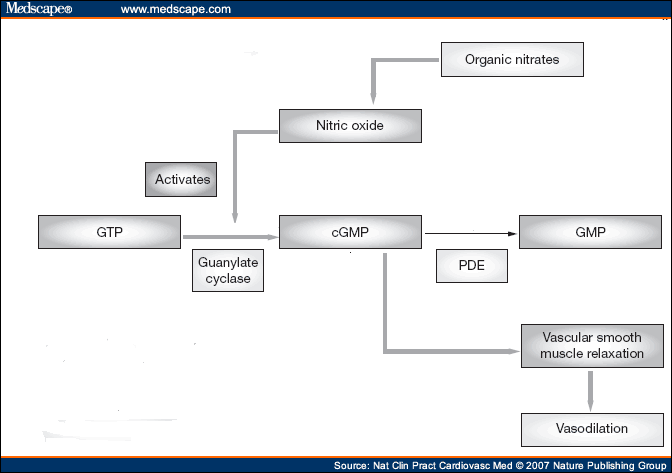 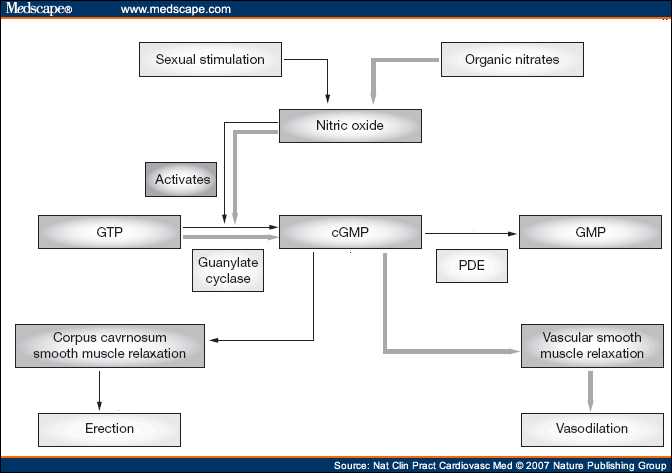 PDE5 Is
X
cGMP
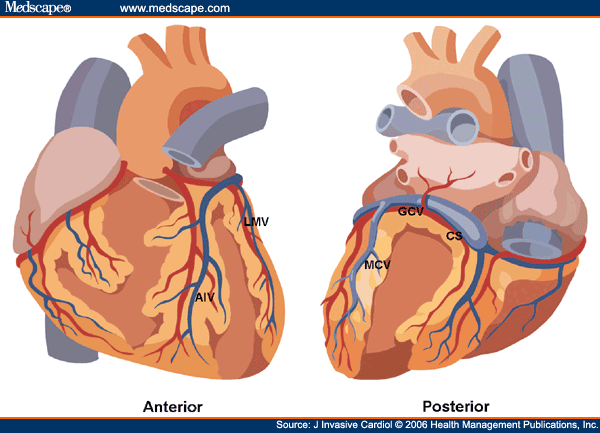 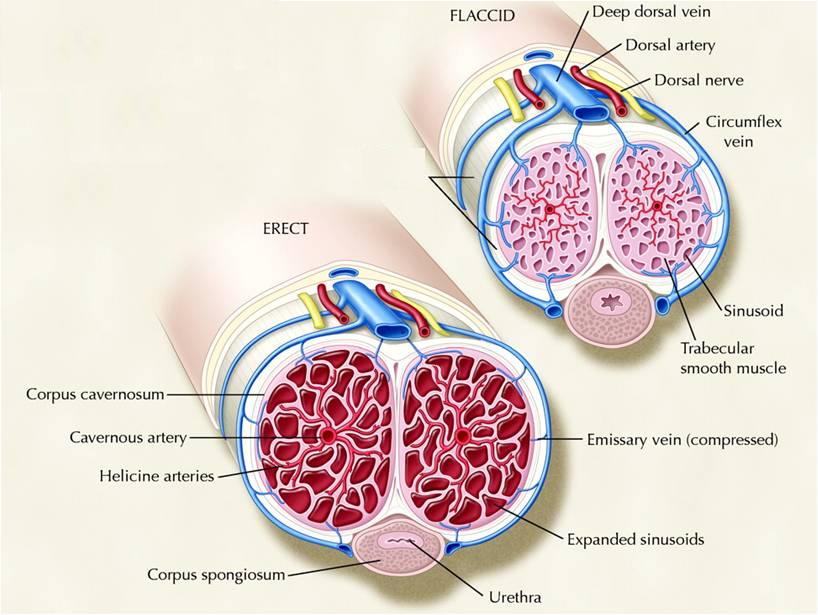 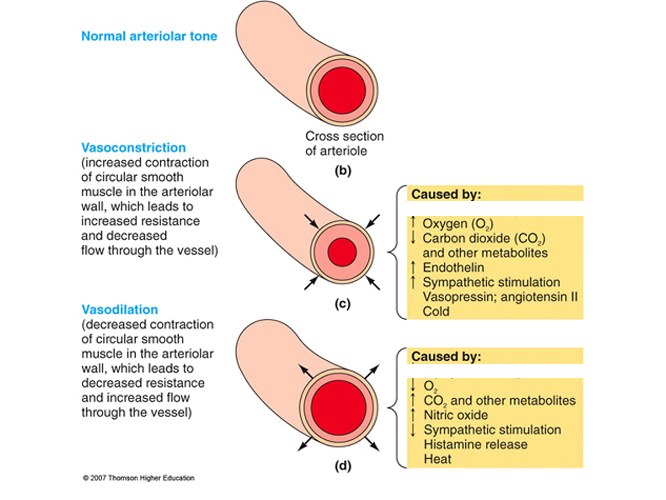 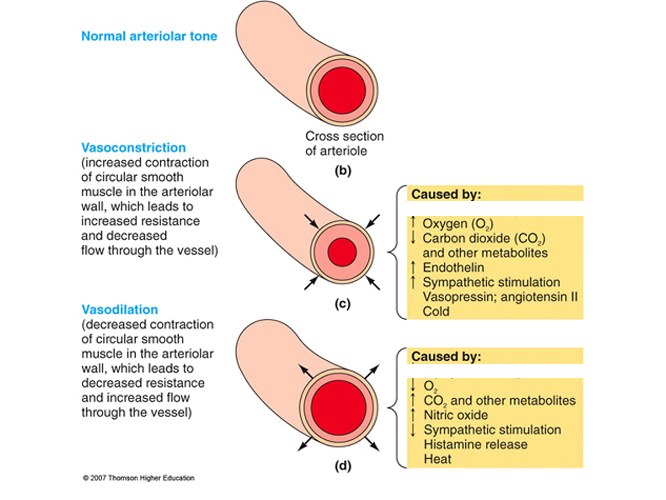 Vasodilatation
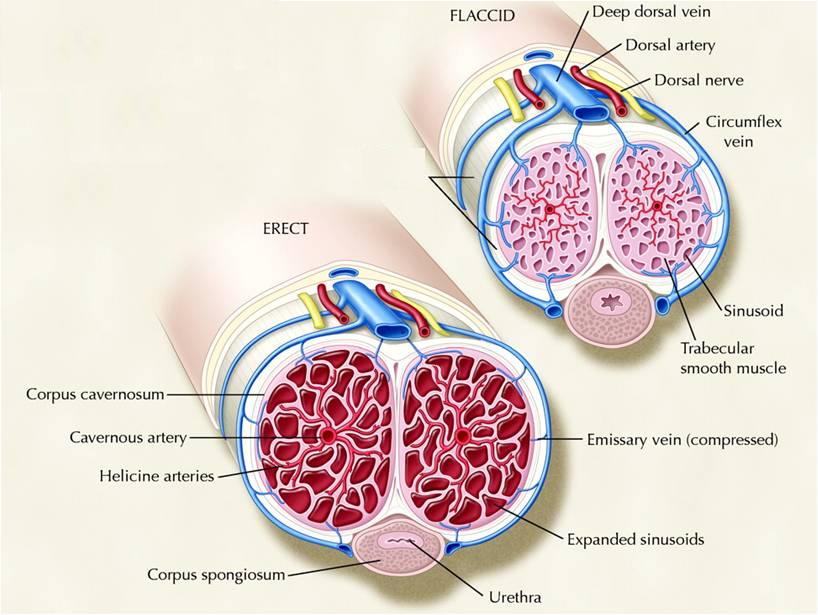 BP
coronary perfusion
MYOCARDIAL ISCHEMIA
Ca CHANNEL BLOCKERS
ANTIANGINAL DRUGS
Dihydropyridines:-    Nifedipine , Nicardipine, Amlodepine
 Phenylalkylamines:- Verapamil
 Benzthiazepines:-      Diltiazem
Classification
Heterogeneous
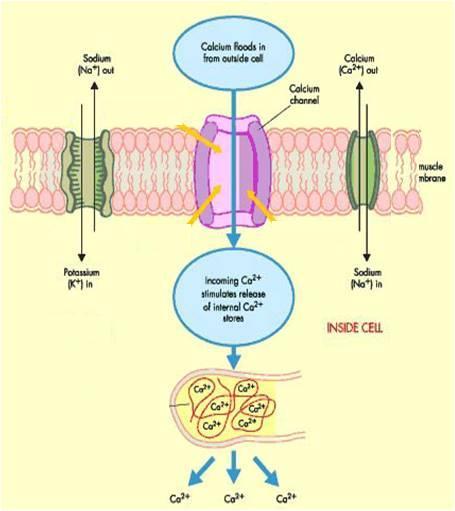 Mechanism
Calcium channel blockers [CCBs]  Bind to L Type Ca  channels 
 their  frequency of opening in response to depolarization
Nifedipine
X
Diltiazem
Verapamil
entry of Ca   Ca from internal stores  No Stimulus-Contraction Coupling  RELAXATION
N.B. Selectivity of Ca channel blockers 
 Nifedipine  VSMCs
 Verapamil  Cardiomyocytes > VSMCs
 Diltaizem   Intermediate action on both
Release Ca from intracellular stores
Ca CHANNEL BLOCKERS
Pharmacodynamic Actions
Anti-Anginal Actions
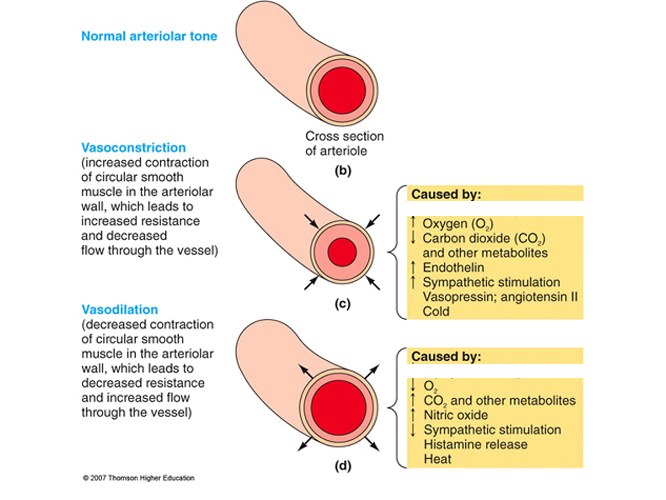  Cardiomyocyte Contraction
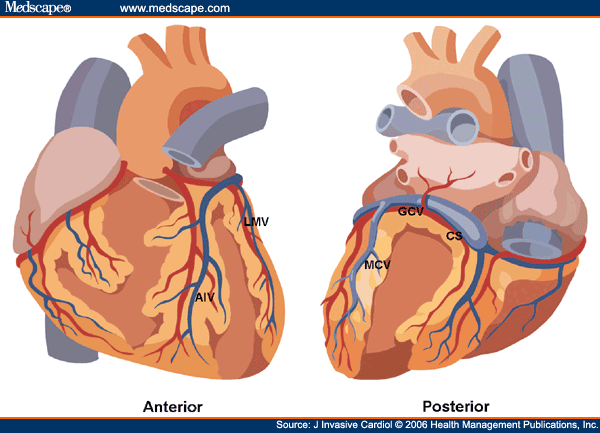 cardiac work through their –ve inotropic & chronotropic action (verapamil & diltiazem)  myocardial oxygen demand
VSMC
Contraction
 After load  cardiac work 
myocardial oxygen demand
 Coronary dilatation (nifedipine & nicardipine (short acting) / amlodipine (long acting) > diltiazem & verapamil  myocardial oxygen supply
Ca CHANNEL BLOCKERS
Indications AS ANTIANGINAL
IN STABLE ANGINA; 
    Regular prophylaxis 
       Long acting dihydropyridines ; Amlodipine & SR Formulation nifedipine,        diltiazem > verapamil 
       Short acting dihydropyridine AVOIDED  BP symathetic activation     reflex tachycardia +syncope impair coronary fillingischemia ….. 

    Can be combined to b-AR blockers??? Which group is much safer???
     Can be combined with nitrates??? Which group is much safer???
     Dihydropyridenes  no  contractility  useful antianginal if with CHF
     Verapamil & diltiazem  < vasoactivity  as antianginal  if hypotension       

 IN VARIANT ANGINA Attacks prevented (> 60%) / sometimes variably aborted 

 IN UNSTABLE ANGINA; Seldom added in refractory cases
ANTIANGINAL DRUGS
K CHANNEL OPENERS
Nicorandil
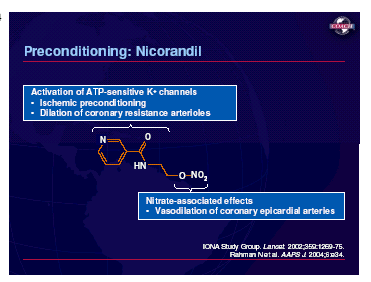 Mechanism
It has dual mechanism of action;
1. Opens KATP channels (> arteriolar dilator) 
2. NO donner as it has a nitrate moiety (> venular dilator)
Pharmacodynamic
K channel opening

Hyperpolarization

VASODILATATION
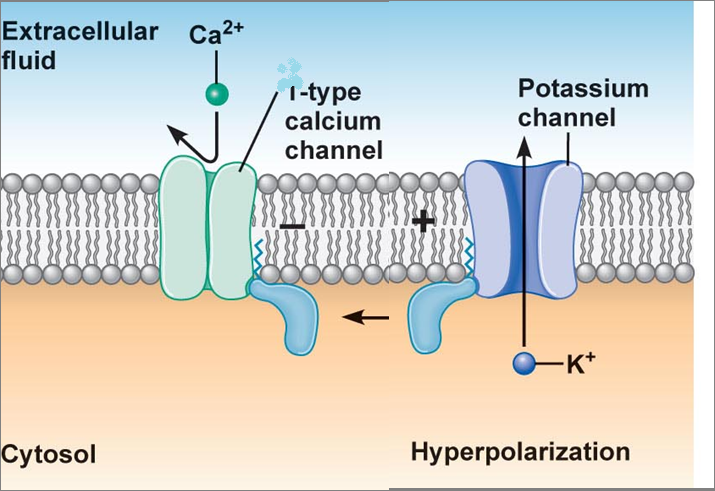 1. On VSMC
L
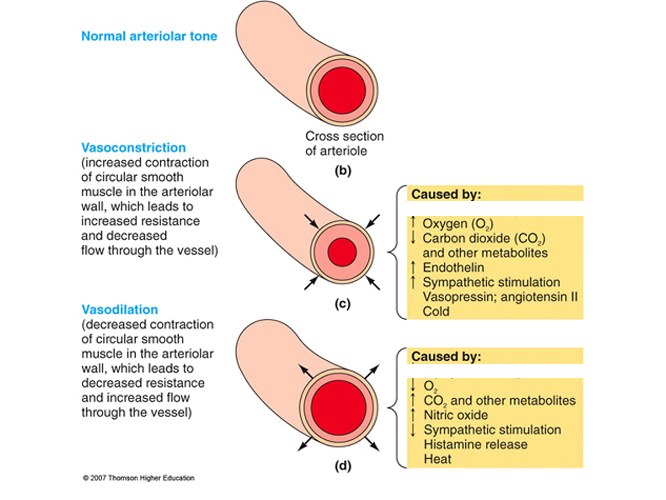 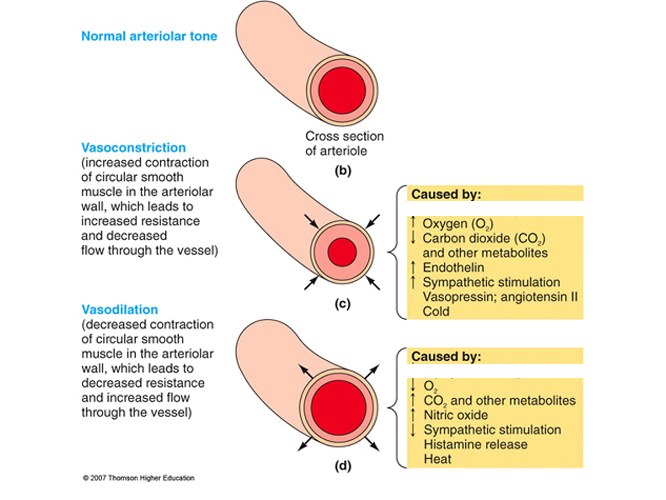 1. On Cardiomyocyte
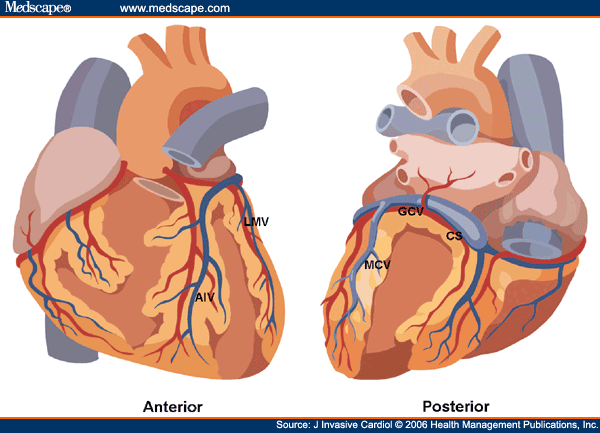 Nicorandil
K channel opening

Repolarization

Cardiac work
Inhibit Ca entry
1.Opening of KATP channels
Nicorandil
K CHANNEL OPENERS
2. Acting as NO donner
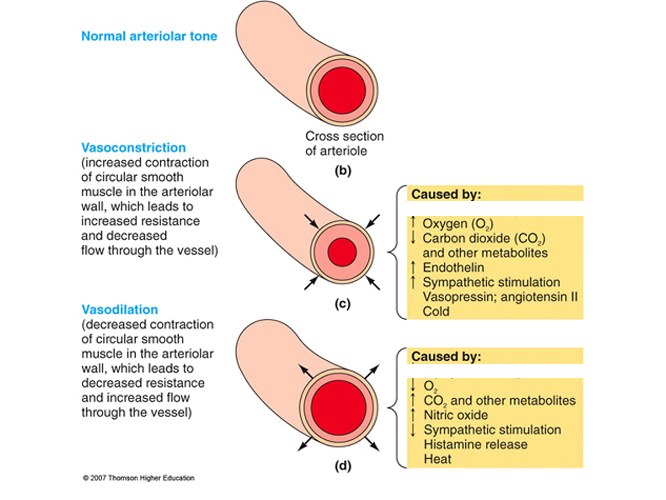 2.  On VSMC
NO donner

 cGMP/ PKG

VASODILATATION
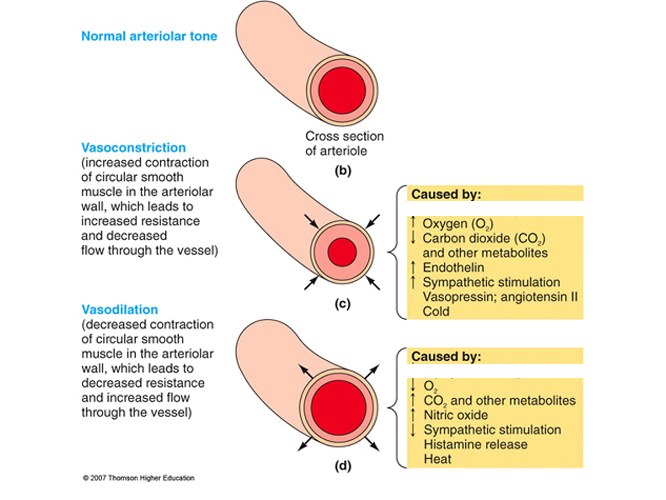 Indications
Prophylactic 2nd line therapy in stable angina & refractory variant angina
ADRs
Flushing, headache, 
Hypotension, palpitation, weakness
Mouth & peri-anal ulcers, nausea and vomiting.
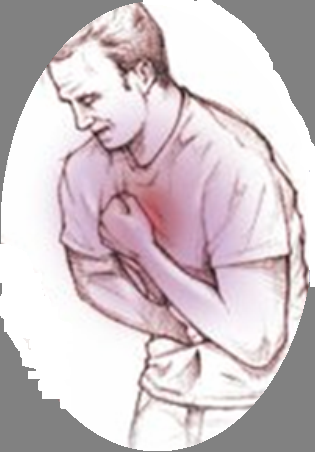 DRUGS USED IN TREATMENT OF ANGINA
b
– AR BLOCKERS
b - AR BLOCKERS
CARDIOMYOCYTE
B2
B1
VSMC
 Cardiac Work
NO Vasodilatation
b1 – Selective > Non – Selective
B2
SMC
NO Relaxation
Atenolol
 Bisoprolol
 Metoprolol
Pharmacodynamic Actions
1. Anti-Anginal Actions
 cardiac work through;
-ve inotropic & chronotropic action
afterload
renin angiotensin release 
    myocardial oxygen demand
Though no coronary dilatation, yet  prolonged diastole   perfusion time   coronary filling & flow  
myocardial oxygen supply
ANTIANGINAL DRUGS
b - AR BLOCKERS
Indications as antianginal
IN STABLE ANGINA; 
    Regular prophylaxis  Cardio-selective are better. Why???  to spare b2-AR 
    They are 1st choice on prolonged use   incidence of sudden death specially     due to ventricular tachycardia   by their antiarrhythmic  action.  
   Can be combined with nitrates  abolish its induced reflex tachycardia. 
   Can be combined with dihydropyridene CCBs but not verapamil nor        diltiazem  for fear of conduction defect (bradycardia, heart block)
 IN VARIANT ANGINA contraindicated  as it has no vasodilator action
 IN UNSTABLE ANGINA  halts progression to AMI  improve survival
In Myocardial Infarction; given early  infarct size,
     morbidity & mortality  CARDIOPROTECTIVE 
 myocardial O2 demand.
  Redistribution of blood flow in the myocardium.
free fatty acids.
  Anti-arrhythmic action.
  incidence of sudden death.
b - AR BLOCKERS
Precautions
- blockers should be withdrawn gradually as sudden stoppage  give rise     to a withdrawal manifestations:
    Rebound angina, arrhythmia, myocardial infarction & hypertension       WHY ?  Up-regulation of -receptors.
 Non-selective are better avoided as they blocks vasodilatory effects of     sympathetic stimulation  tend to afterload &  oxygen consumption.
 Not used in variant angina  worsen symptoms and aggravate condition
 Given to diabetics with ischemic heart disease  [Benefits > hazards)  &     ACE inhibitor must too be added specially in ACSs
ANTIANGINAL DRUGS
Metabolically Acting Agents
TRIMETAZIDINE
Mechanism
Glucose utilization needs less O2 requirement than FFA utilization i.e. oxidation of FFA requires > oxygen per unit of ATP generated than oxidation of CHO.
 During ischemia, metabolism shifts to oxidation of FFA.
So, to treat we can enhance > utilization of CHO (less energy cost) ; by giving 
     Partial FFA Oxidation Inhibitors 
     (pFOX Inhibitors), TRIMETAZIDINE
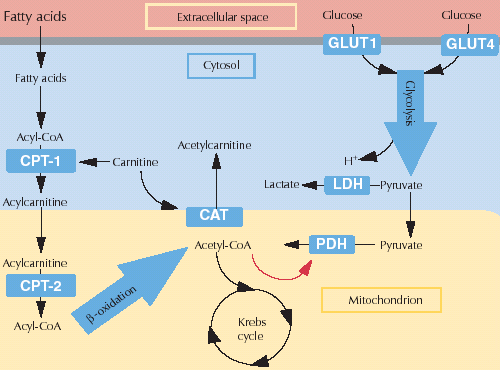 Pharmacol Effects
Restores energy balance in the cell.
 fatty acid metabolism by -ve     3 Ketoacyl Thiolase [3KAT]
-ve anaerobic glycolysis
X
Allowing only aerobic glycolysis
3KAT
-ve acidosis & FR accumulation 
   apoptosis  Cytoprotective
Thus shift myocardial metabolism to 
  OXYGEN DEMAND WITHOUT ALTERING HEMODYNAMICS
Metabolically Acting Agents
Indication
Used when ever needed as add on therapy to nitrates, CCBs or b-blockers
ADRs  GIT disturbances
Hypersensitivity reaction
 In pregnancy & lactation
Contraindications
Ranolazine
Newly introduced. Considered one of the metabolically acting agents like trimetazedine.
+ affects Na dependent-Ca Channels  prevents Ca load    apoptosis   cardioprotective.

It prolongs the QT interval so not given with; Class Ia & III antiarrhthmics

Toxicity develops due to interaction with CYT 450 inhibitors as; diltiazem, verapamil, ketoconazole, macrolide antibiotics, grapefruit juice
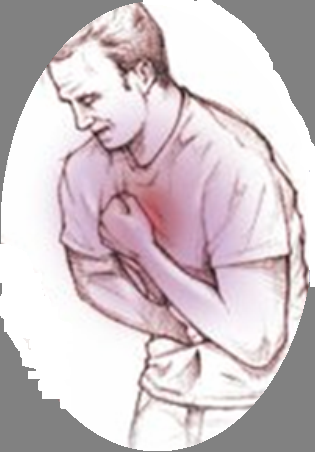 DRUGS USED IN TREATMENT OF ANGINA
OTHERS
Ivabradine
Not classified  claimed to be CARDIOTONIC agent
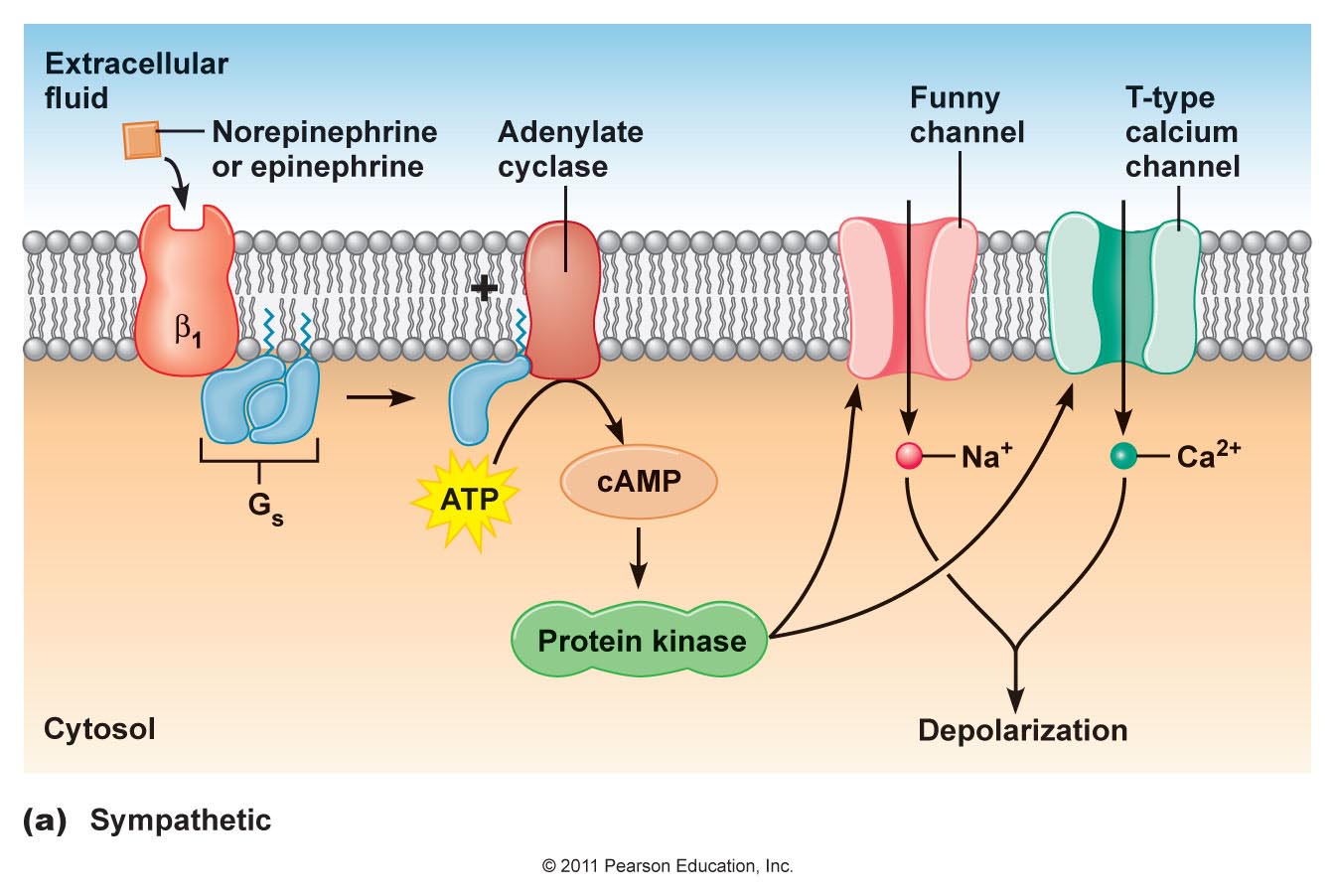 X
SAN
Acts on the “ Funny Channel” a special Na channel in SAN HRmyocardial work Myocardial O2 demand
OTHERS
ANTIANGINAL DRUGS SET THE BALANCE BACK
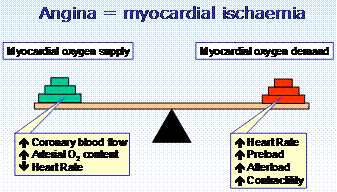 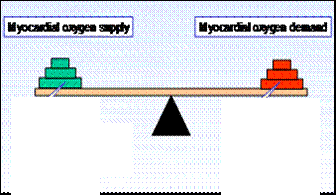 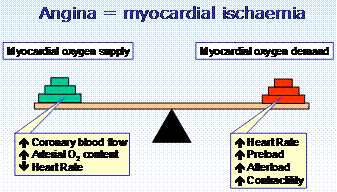 



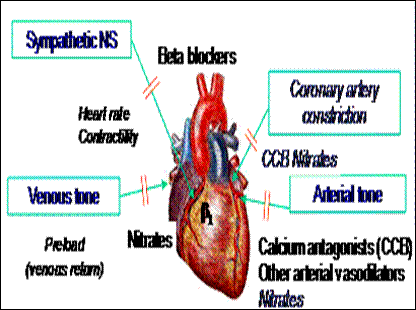 In attack & situational prophylaxsis
 Short acting nitrates
For prophylactic therapy
β-adrenoceptors blockers.
Calcium channel blockers 
Long - acting nitrates.
Potassium channel openers
Metabolic modifiers & others
In Combinations
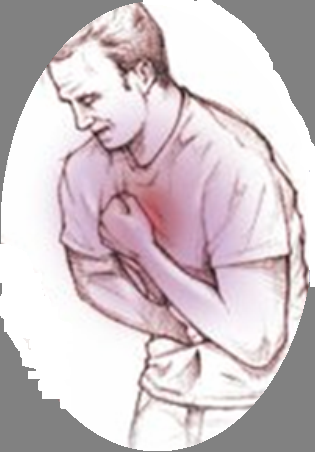 DRUGS USED IN TREATMENT OF ANGINA
Agents that improve prognosis
Aspirin / Other antiplatelets
Statins
ACE Inhibitors
-AD blockers
Main Stay of Prophylactic Treatment
 Halt progression
 Prevent acute insults (ACSs)
 Improve survival
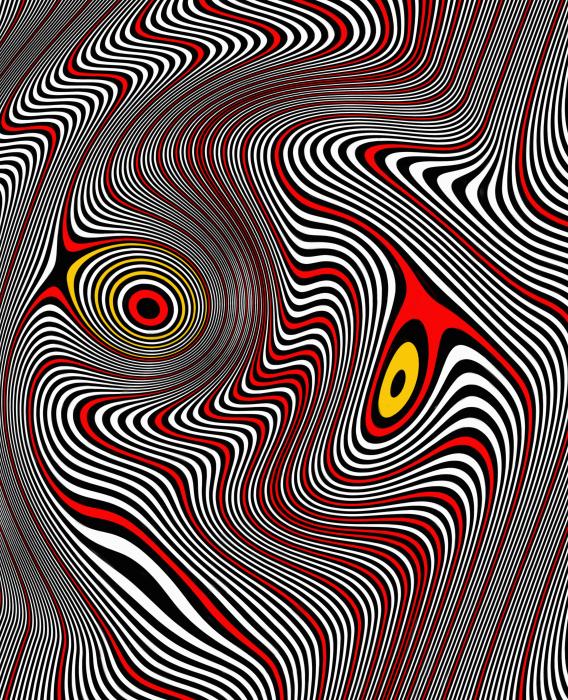 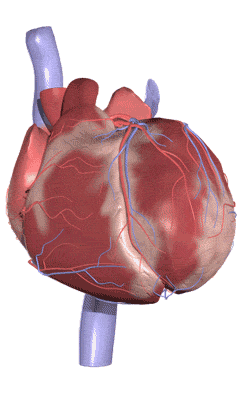 GOOD LUCK
Myocardial Blood Flow - Coronary vessels
Acute Coronary Syndrome and Heart Attack